OSMAN NURİ HEKİMOĞLU ANADOLU LİSESİ
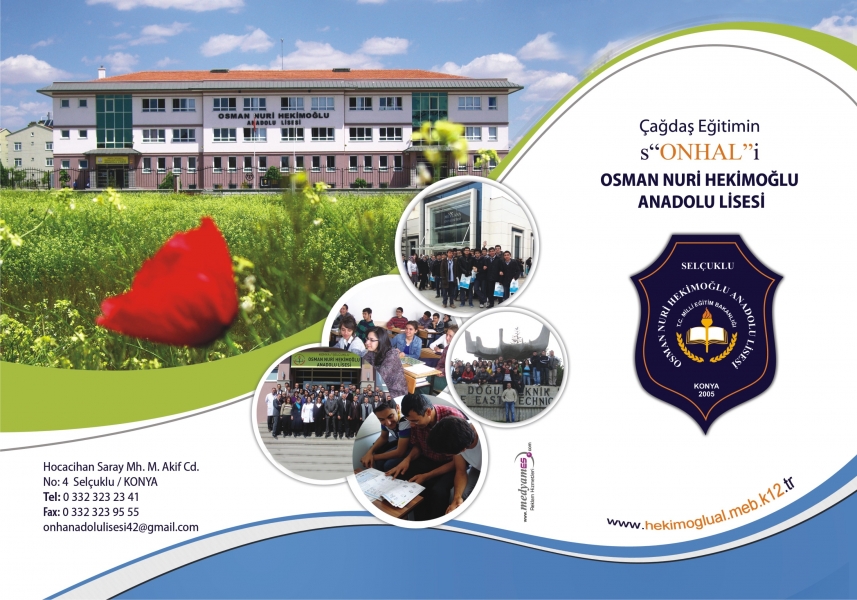 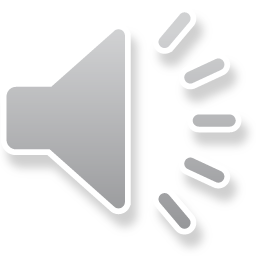 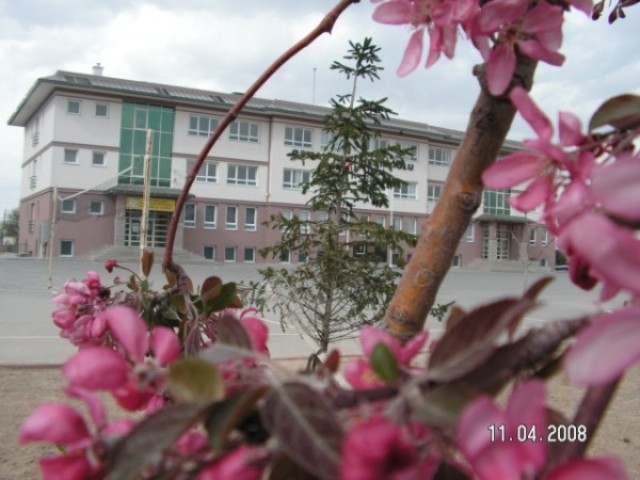 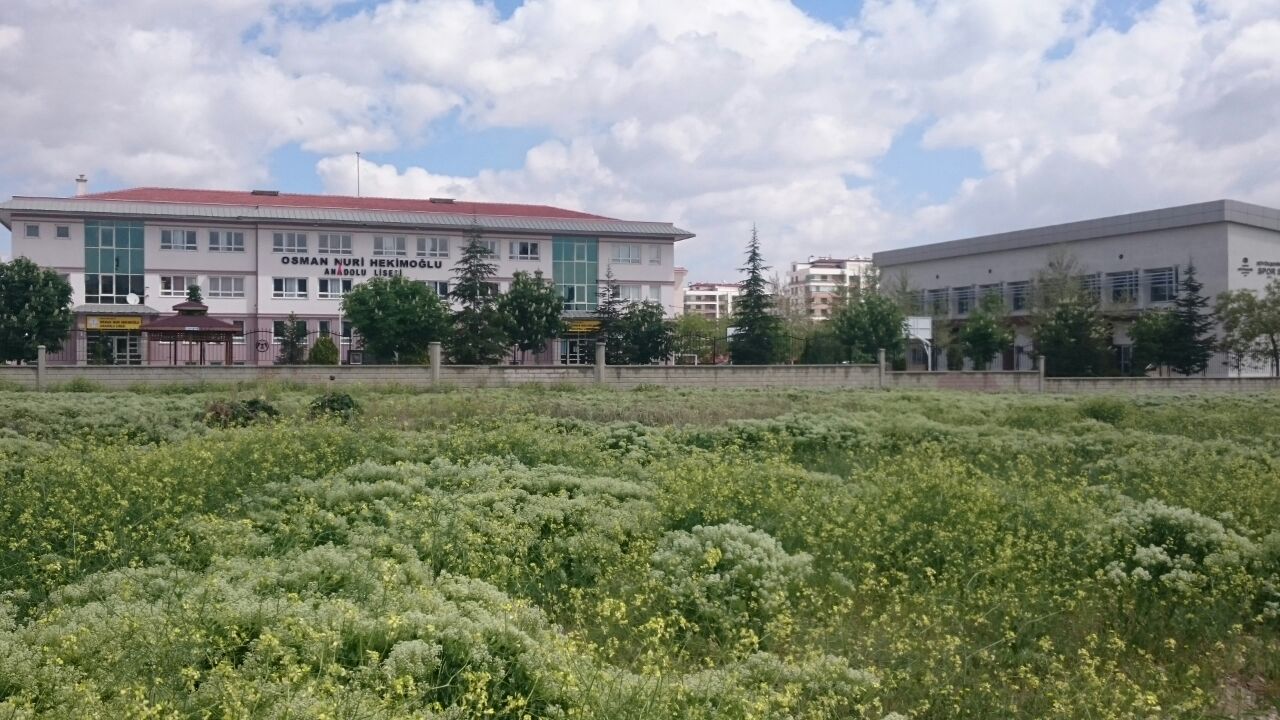 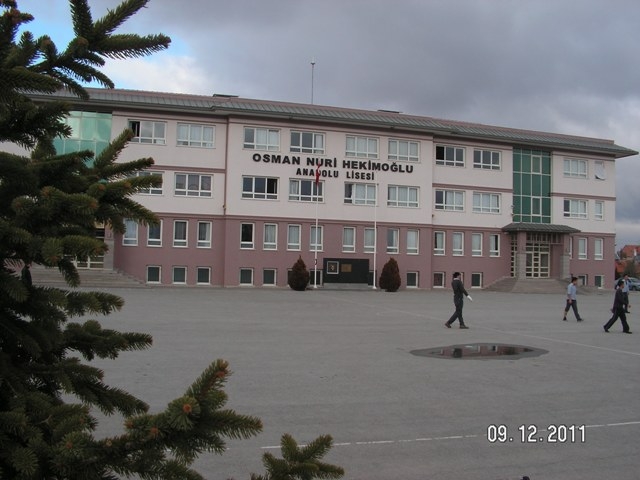 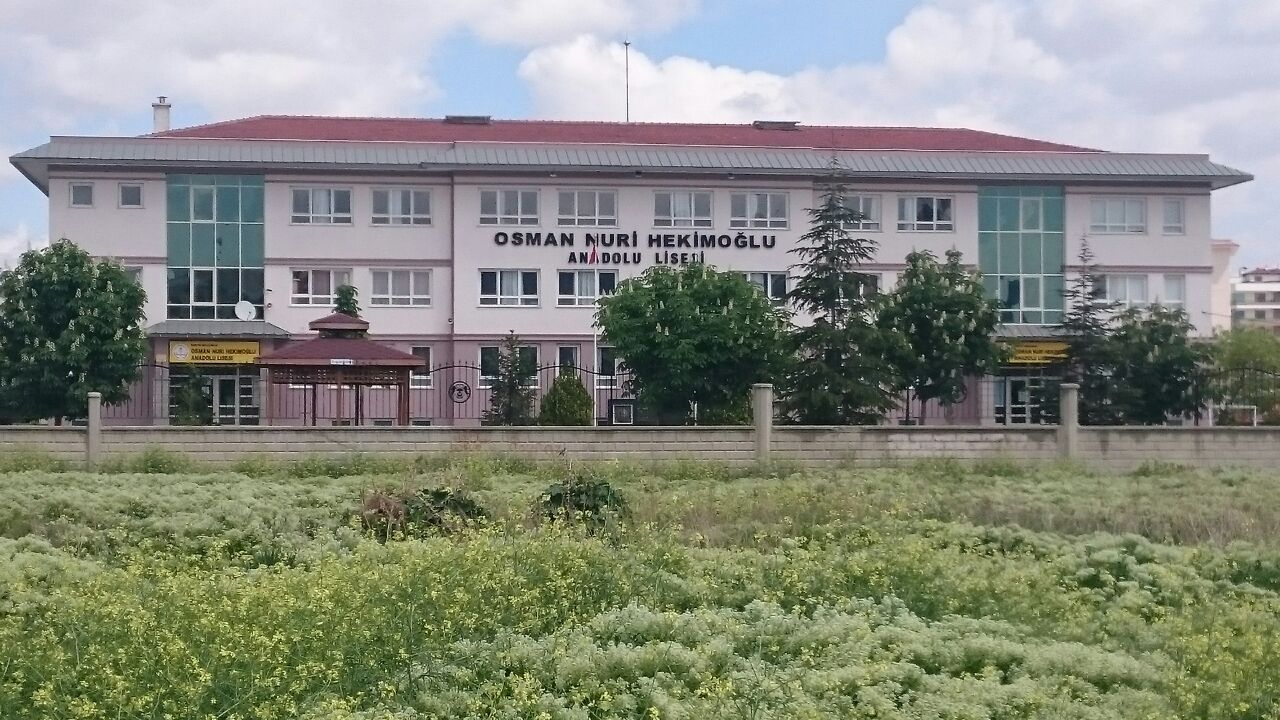 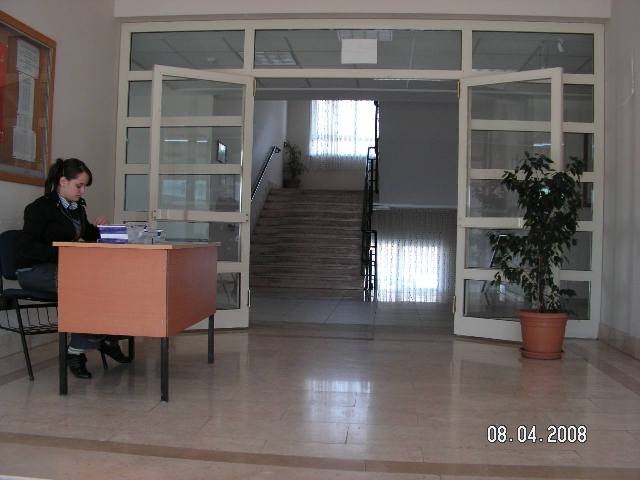 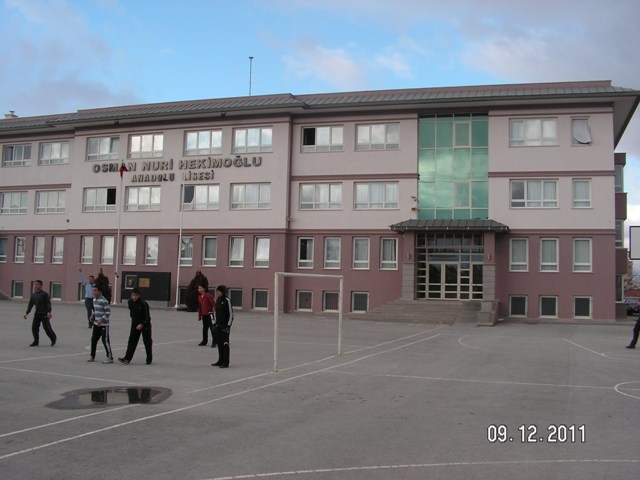 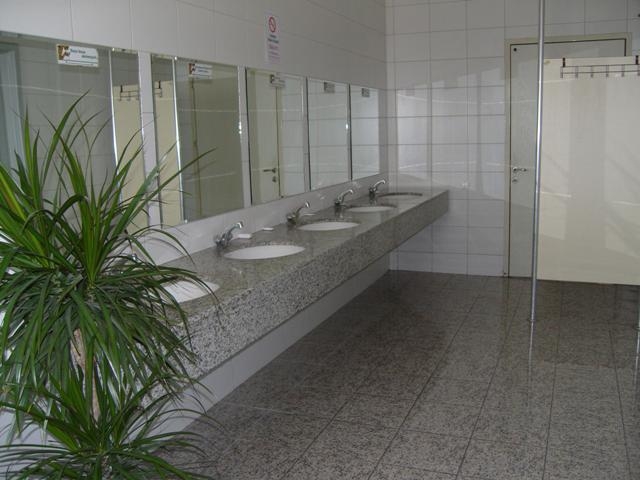 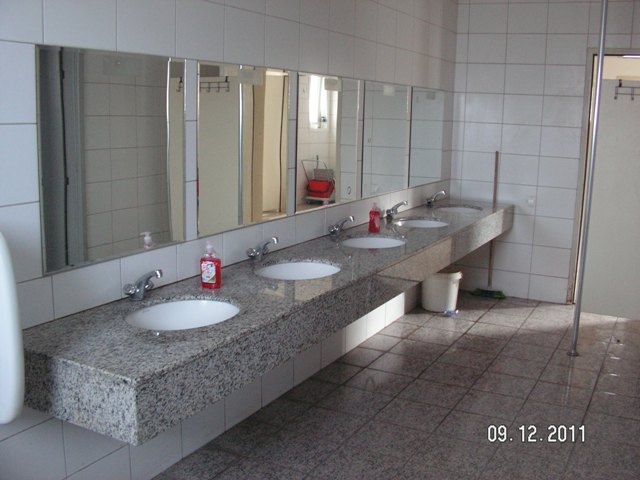 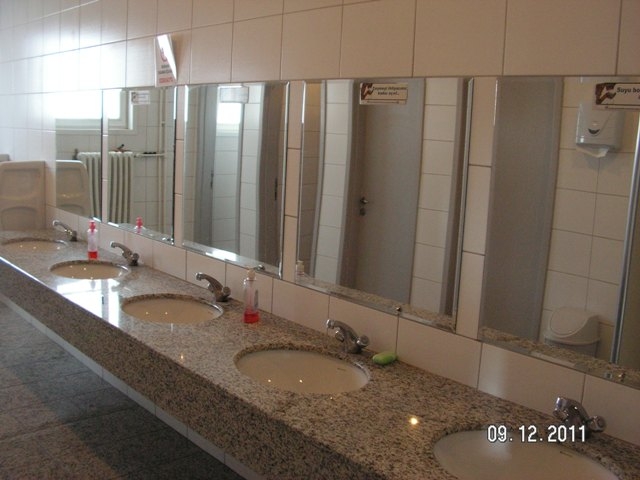 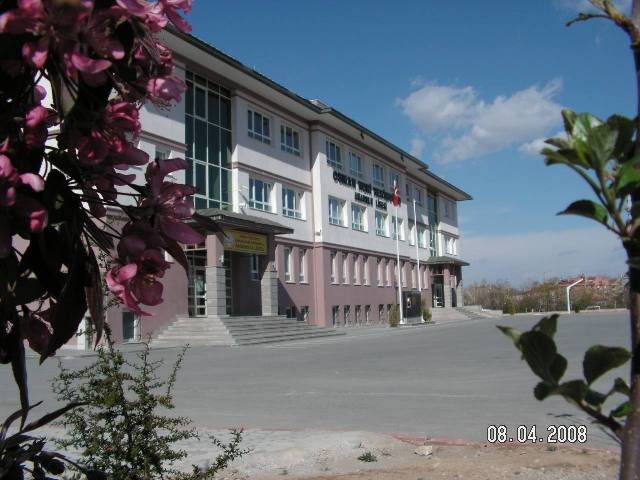 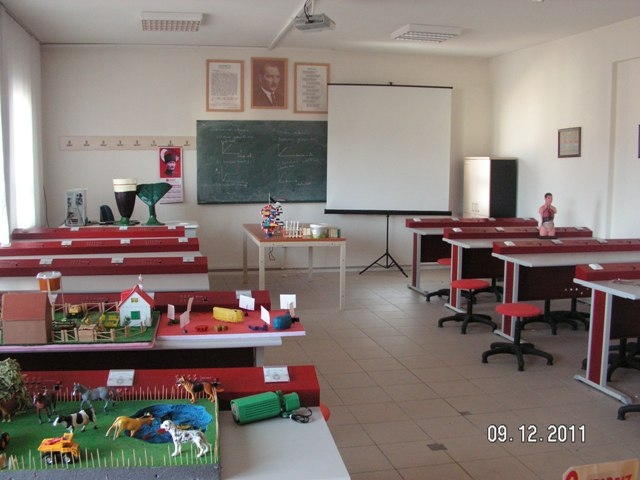 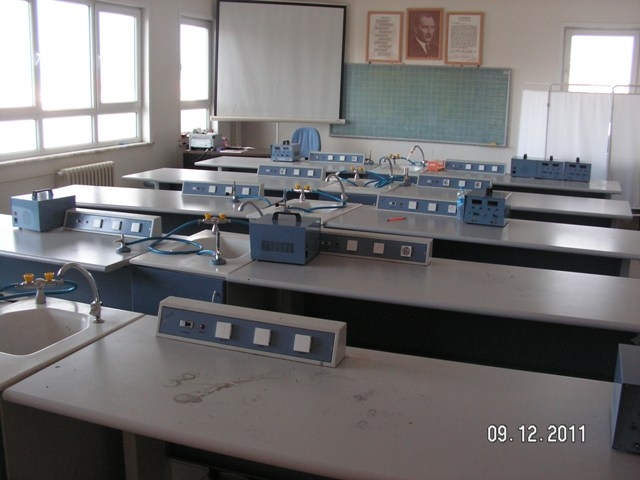 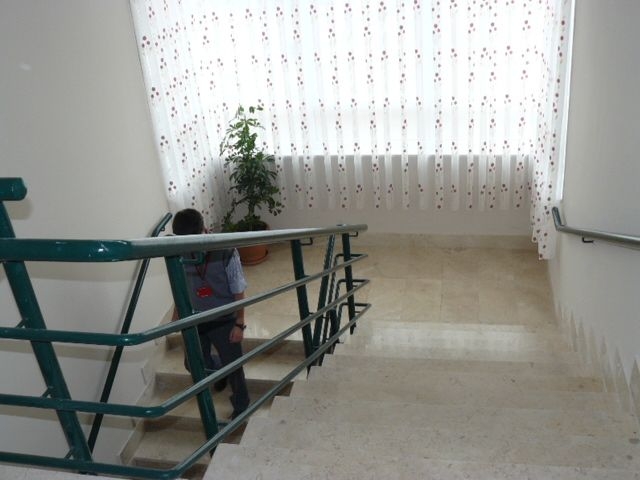 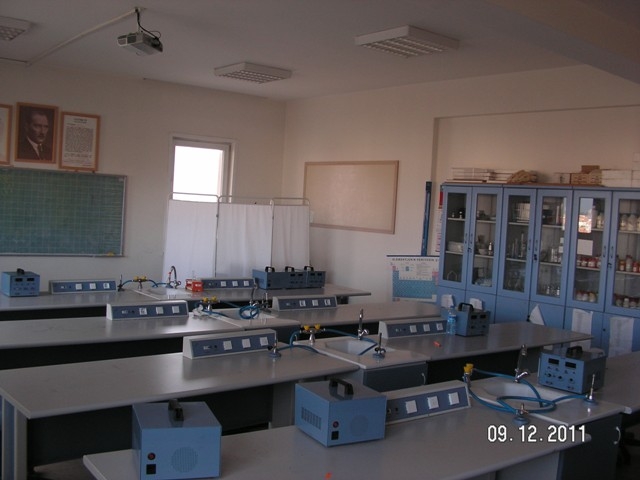 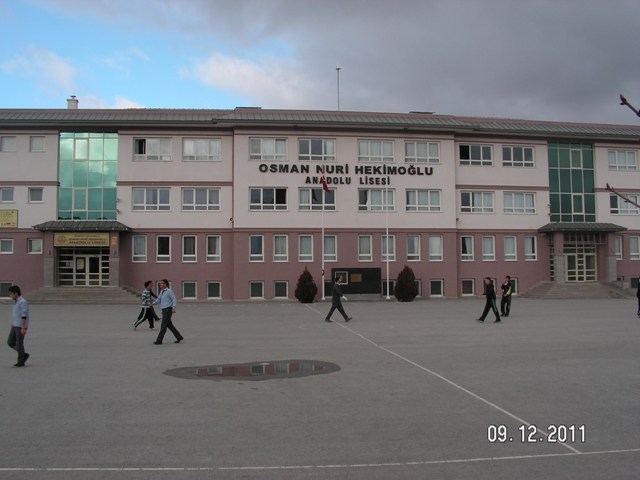 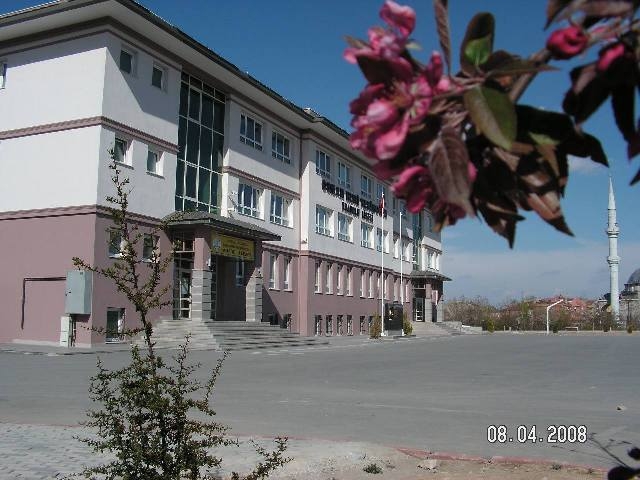